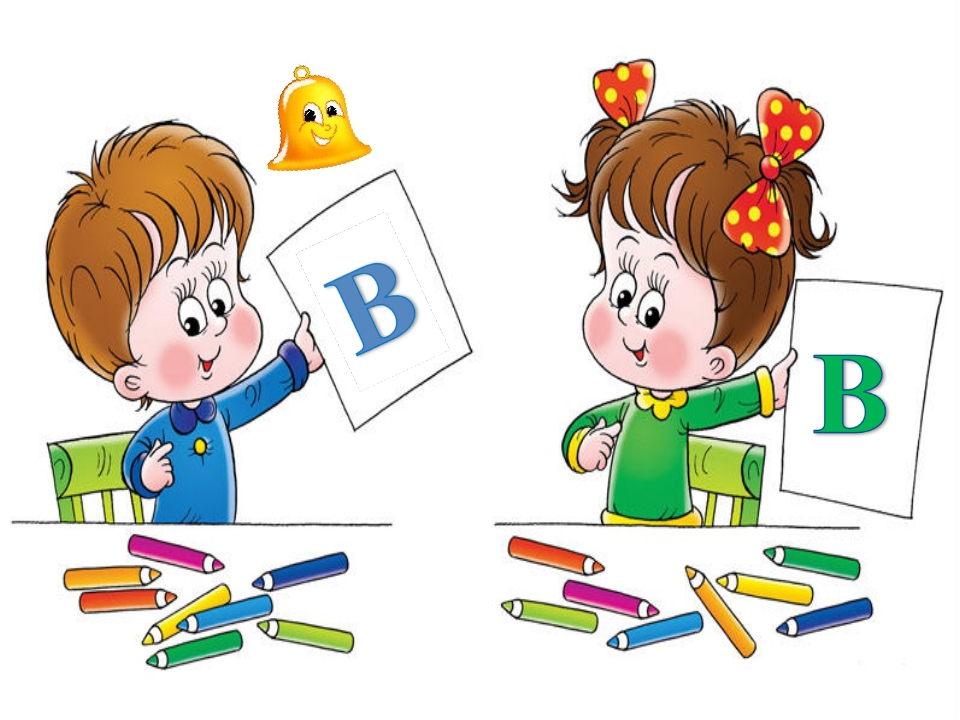 Игра «Посчитай звуки в слове»
Цель: развивать фонематический слух, внимание, память, логическое мышление, совершенствовать навыки звуко-слогового анализа и синтеза.
Посчитай, сколько звуков в словах.                                                   Есть ли слова с одинаковым количеством звуков.
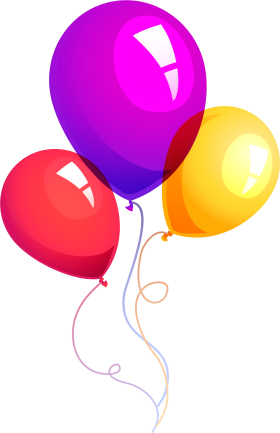 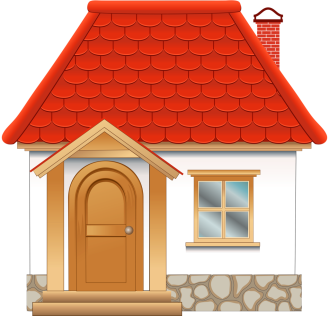 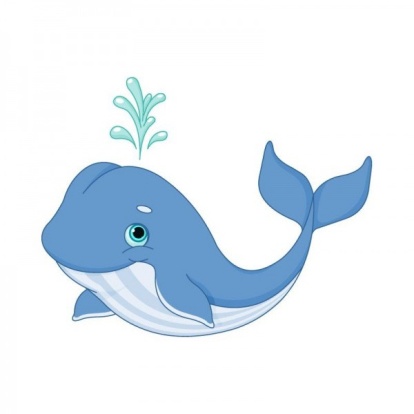 3
4
5
3
4
5
3
4
5
Посчитай, сколько звуков в словах.                                                   Есть ли слова с одинаковым количеством звуков.
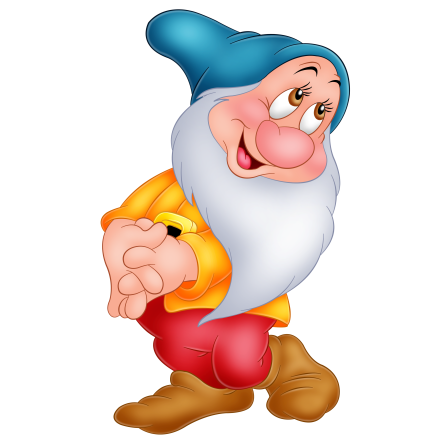 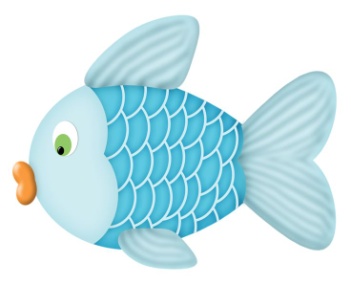 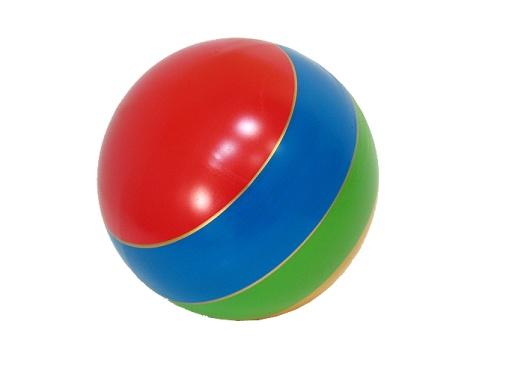 3
4
5
3
4
5
3
4
5
Посчитай, сколько звуков в словах.                                                   Есть ли слова с одинаковым количеством звуков.
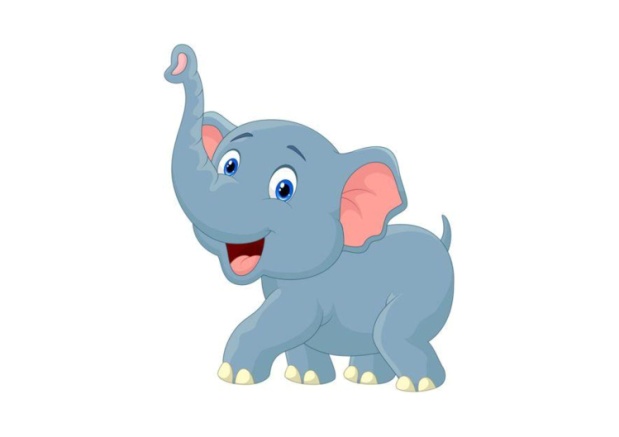 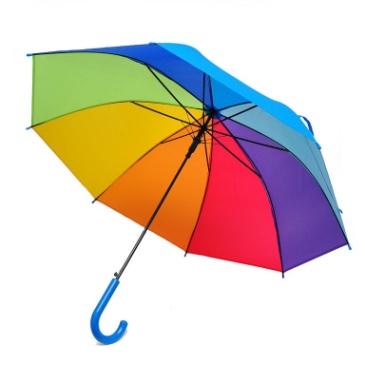 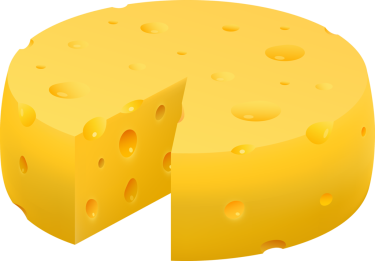 3
4
5
3
4
5
3
4
5
Посчитай, сколько звуков в словах.                                                   Есть ли слова с одинаковым количеством звуков.
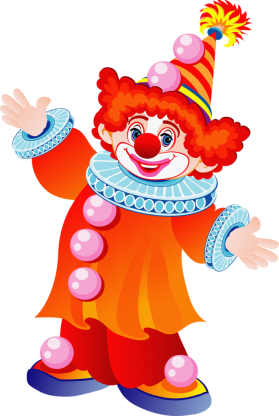 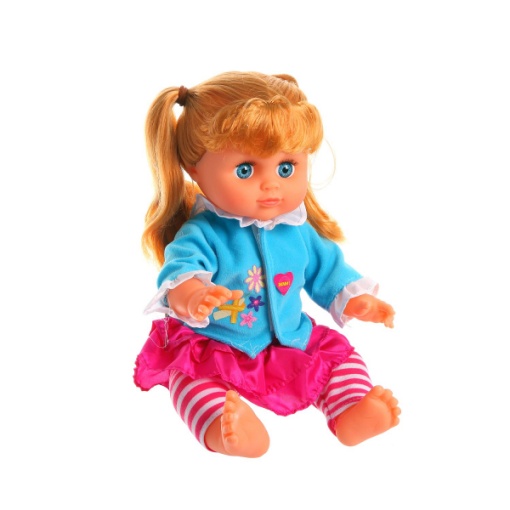 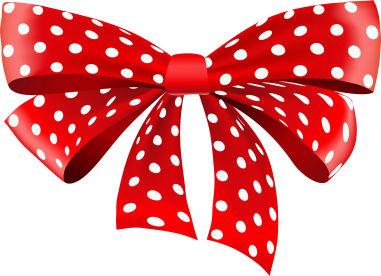 3
4
5
3
4
5
3
4
5
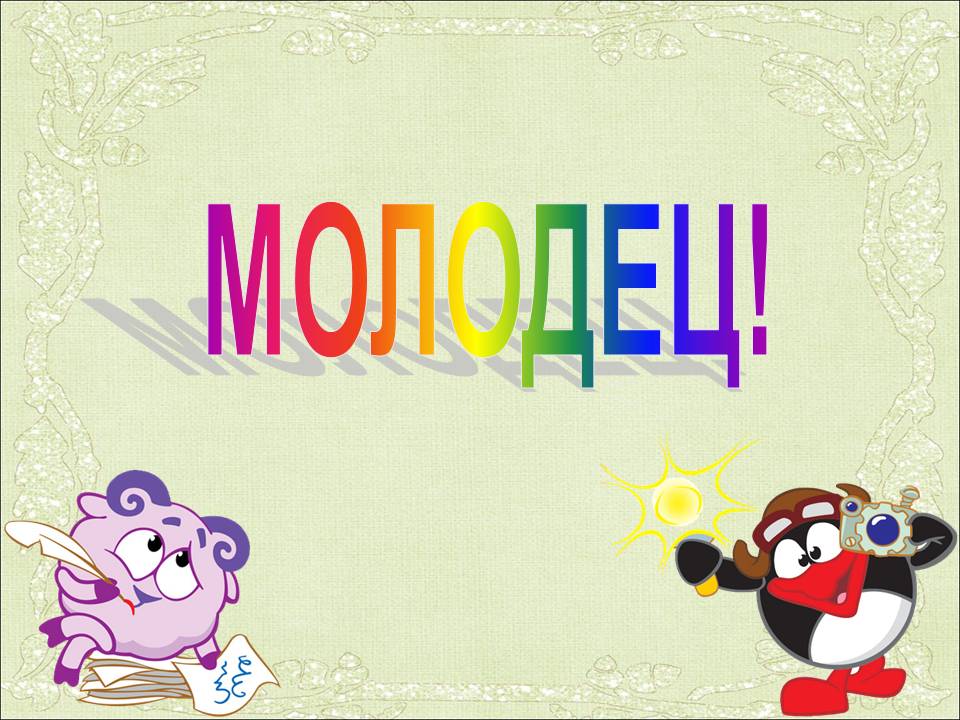 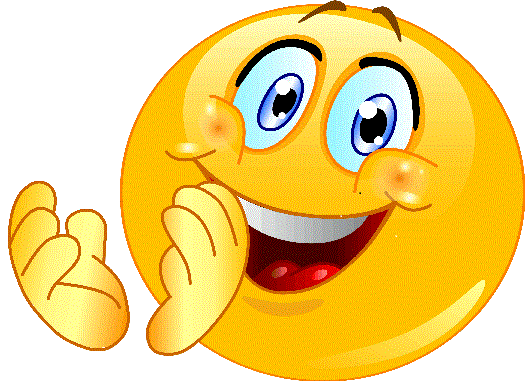 - Ура! У тебя всё получается!
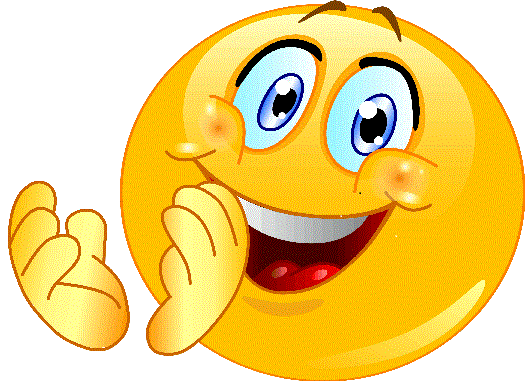 - Ура! У тебя всё получается!
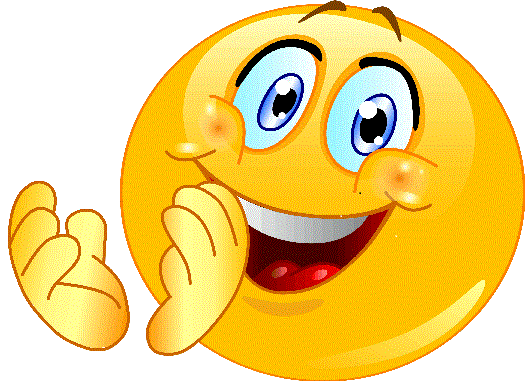 - Ура! У тебя всё получается!
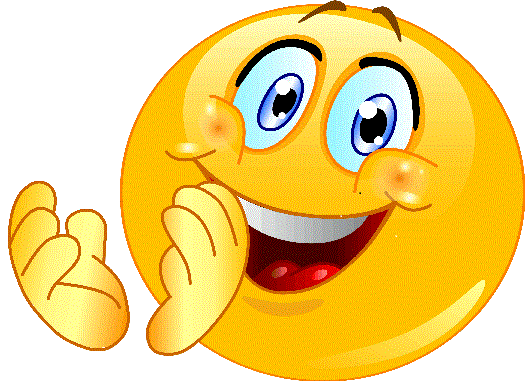 - Ура! У тебя всё получается!
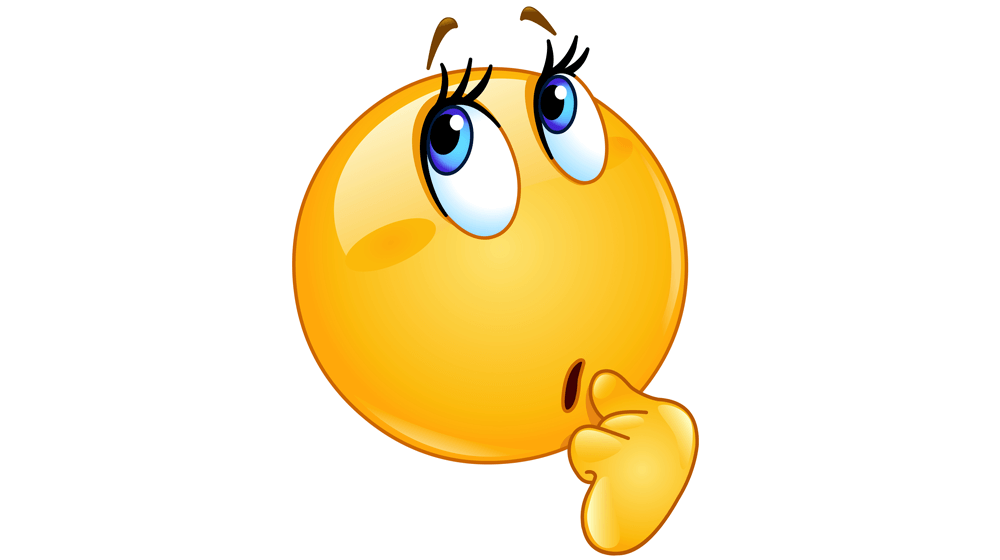 - Ошибочка! Подумай ещё!
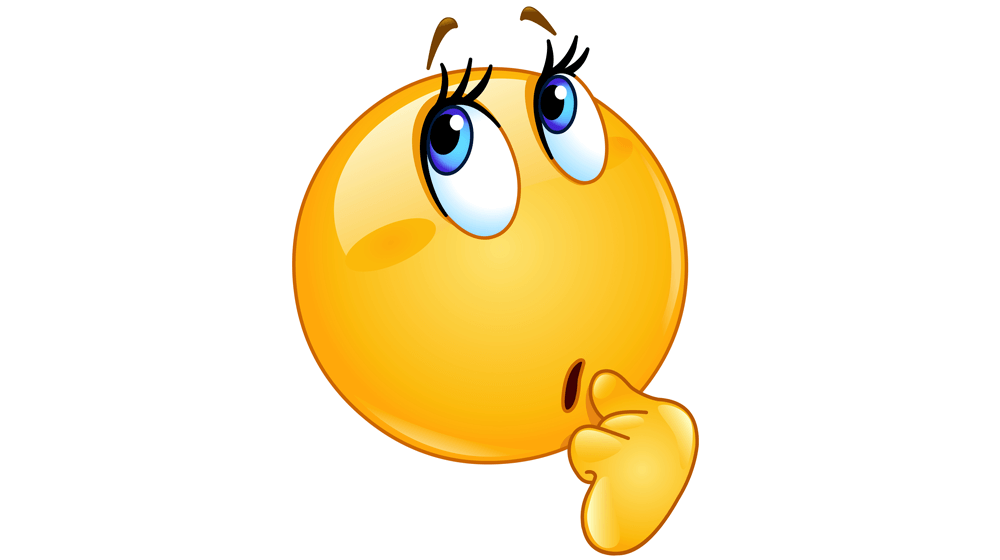 - Ошибочка! Подумай ещё!
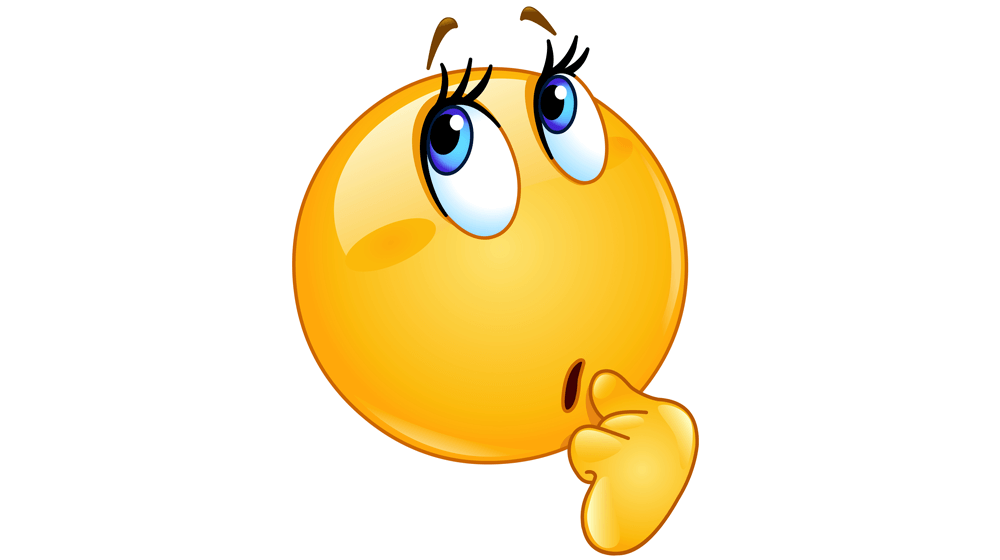 - Ошибочка! Подумай ещё!
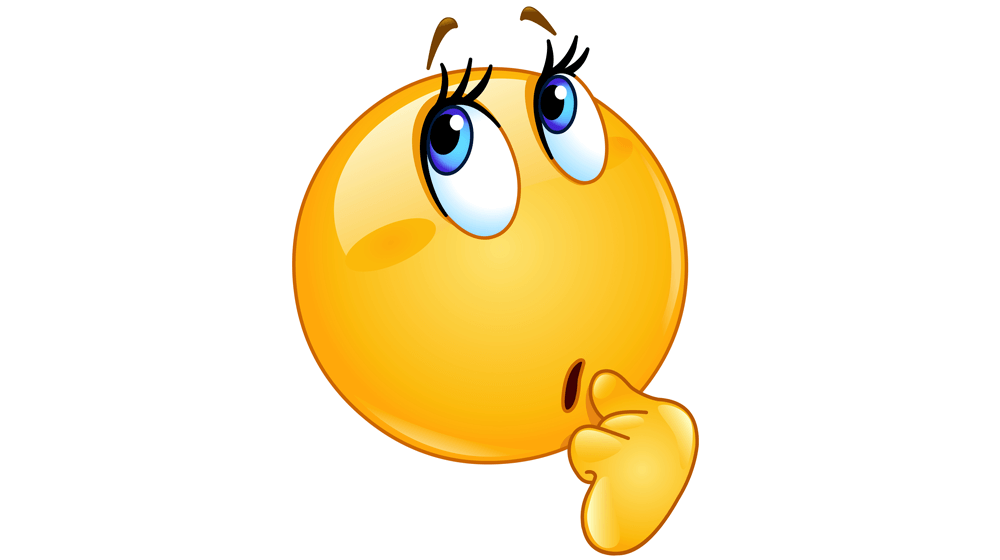 - Ошибочка! Подумай ещё!